M-Hand-E Scalp massager
Application Scenes: Office, Travel and Home
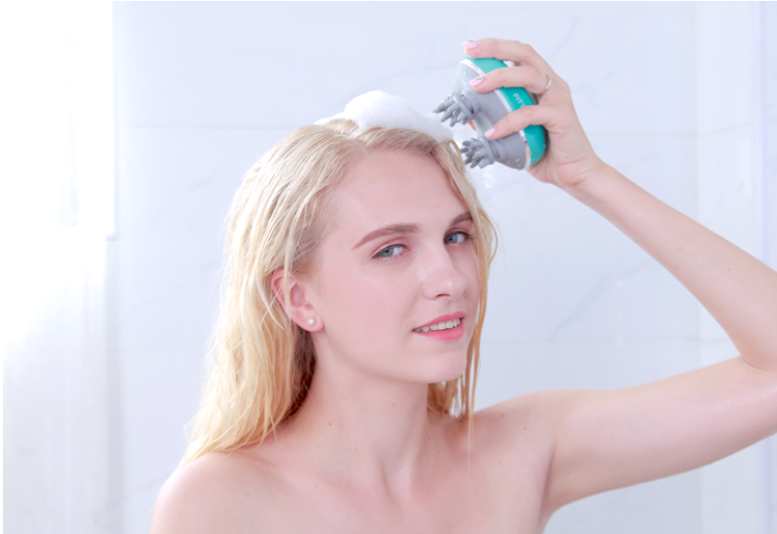 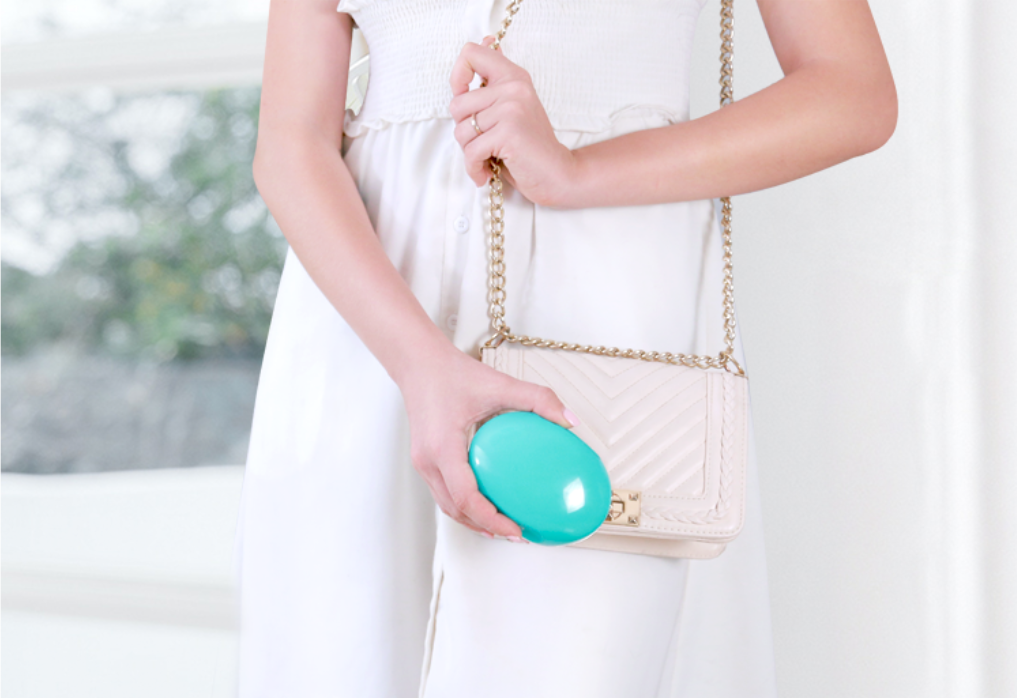 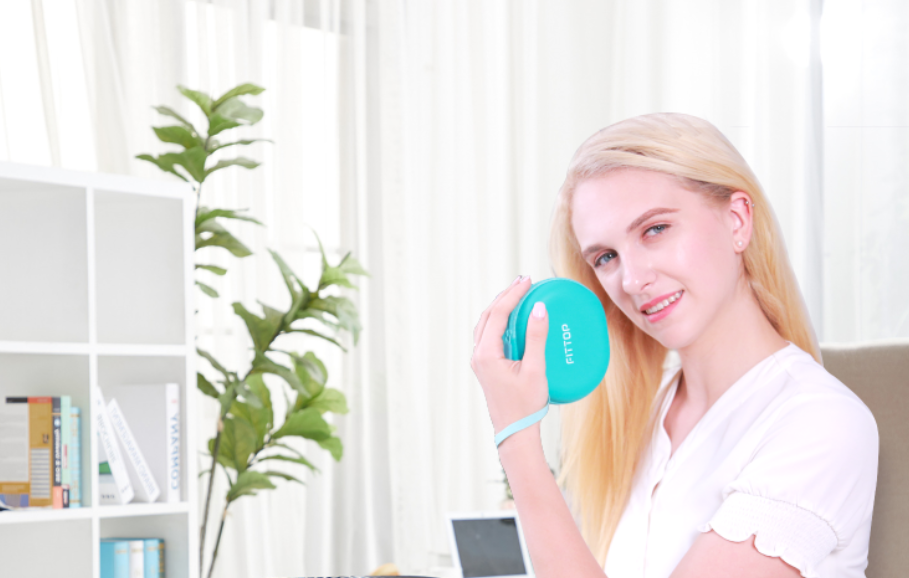 Office massage can relieve head fatigue and make the mind clearer
When traveling, bring it to relieve head fatigue
Use at home to help with scalp massage
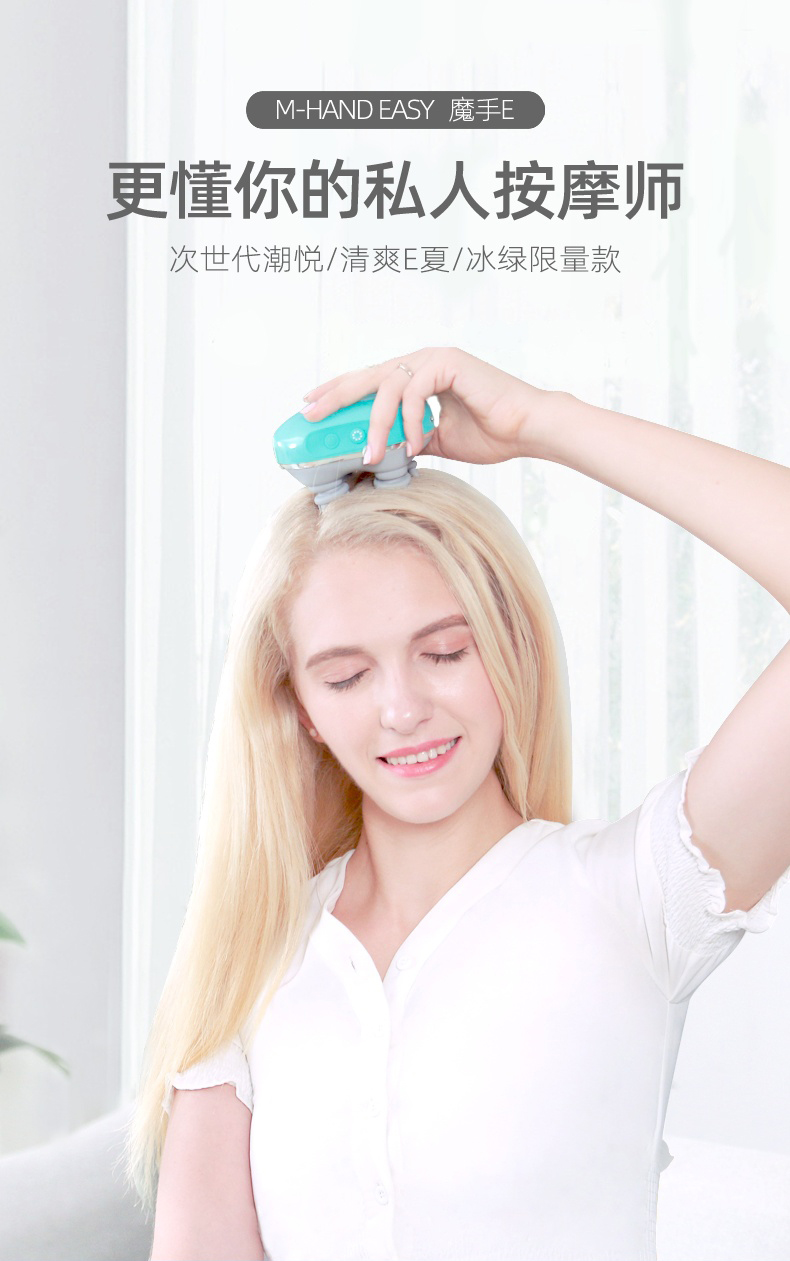 Attractive buying proposition
◎  Relieve late night overtime dizziness, headache,  
    poor spirit
◎  Take a bath for safe use (IPX7 waterproof + 
    magnetic charging)
◎  Alleviates scalp problems and reduces hair loss
◎  Relieve insomnia anxiety due to overwork mental 
   overdraft pressure
◎  Easy to operate, easy to use (double button 
   operation)
◎  Office massage relieves head fatigue and makes 
    the mind clearer
◎  When traveling, bring it to relieve head fatigue
◎  Enjoy a head massage at home
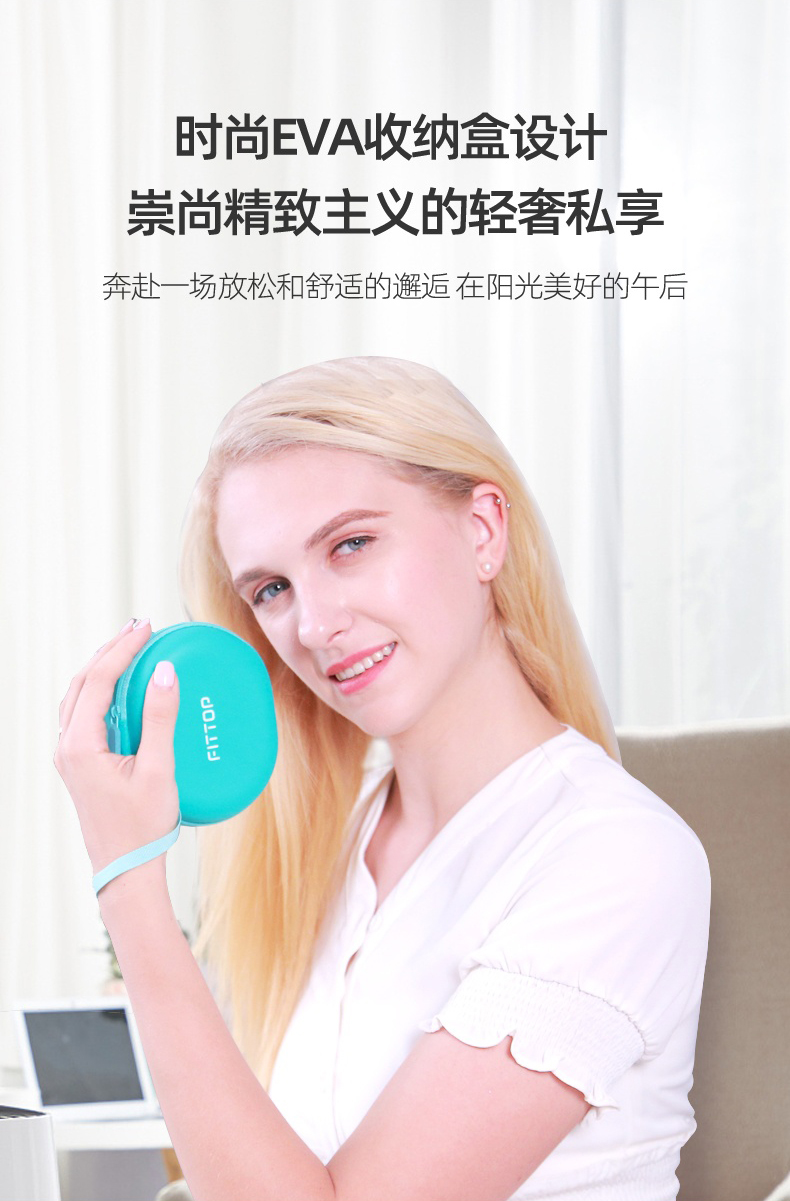 Cool green EVA storage box
Hand-simulation kneading
scalp massage SPA
Fashionable EVA storage box design and metallic mirror surface aesthetics rewrite the high-gloss appearance of the body. Hand-simulation kneading offers comfortable and delicate scalp massage SPA.
German design team
M-HAND-E  is composed of an excellent product design team from Germany,
World Class-level industrial design is created based on ergonomics, craftsmanship and detail polishing.
IPX7 waterproof 
It is safe and waterproof, can withstand soaking, can be used under water and in the bathroom, it can meet your demand anytime and anywhere.
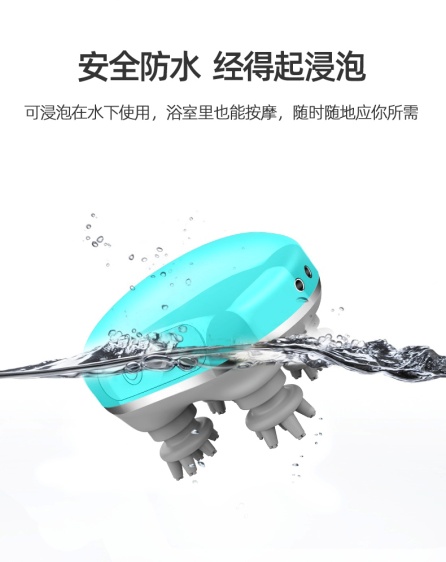 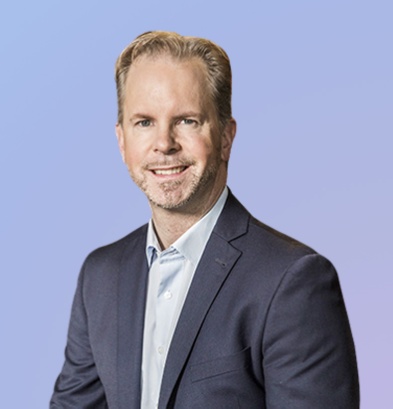 Fashion EVA storage box
Fashionable EVA storage box design, a good companion for travel , easy to carry, you can enjoy a convenient massage anytime and anywhere.
Utility model patent massage claw
4 imitation massage heads/28 massage handles/84 independent contacts
M-Hand-E imitates 4 manual massage methods through 84 independent contacts.
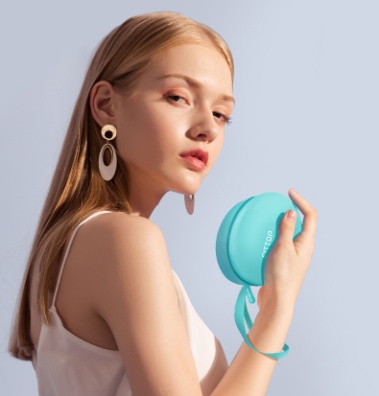 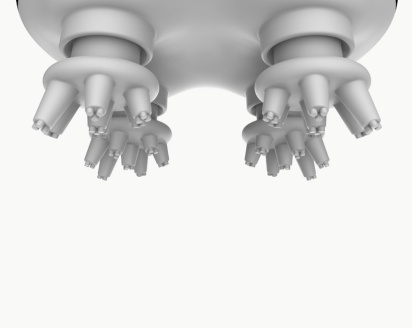 Magnetic charging / convenient and fast
Magnetic non-hole charging, safe and waterproof.
Long-distance travel, considerate and practical.
Unique metal technique
With metallic mirror surface aesthetics and AO-grade metallic luster, M-Hand-E rewrites the high gloss value of the body.
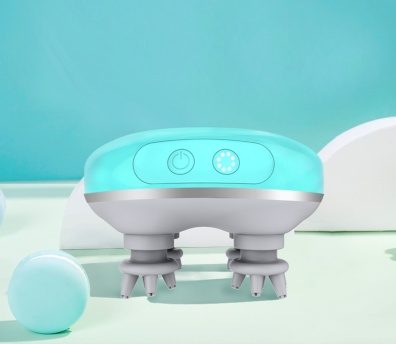 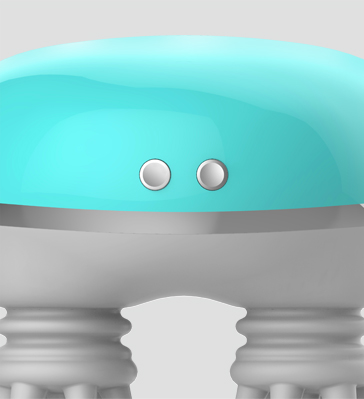 Parameters and Package
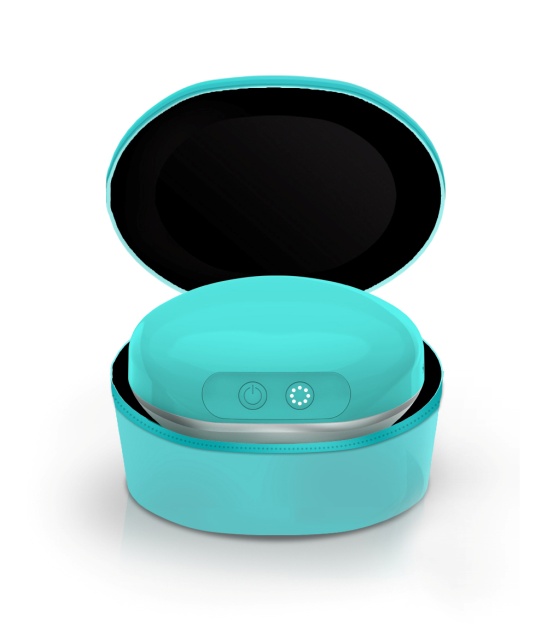 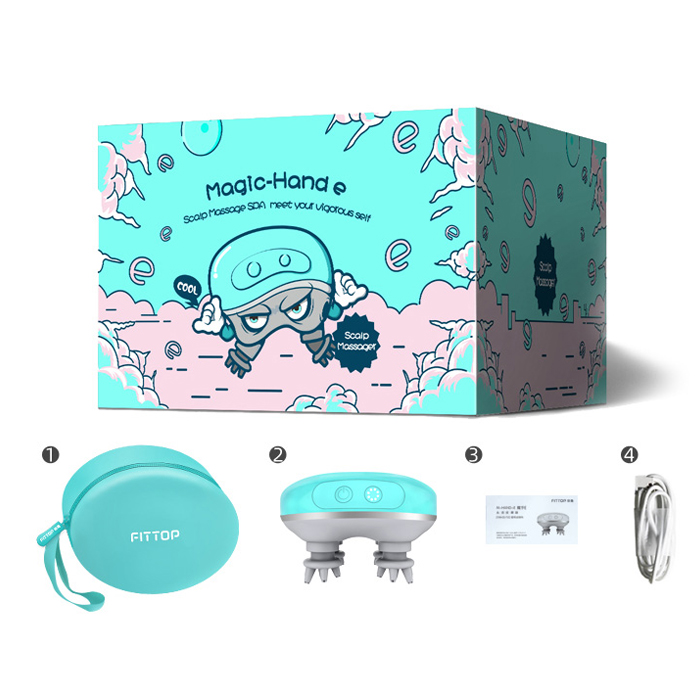 Dimensions：114.5*86*74.5mm
Weigh：About 0.285kg
Rated power：5W
Battery：Built-in 3.7V high capacity lithium ion battery
Massage method： Kneading
Massage place：Head, neck, shoulders and other soft parts of the body
Special features：Funtion buttons, waterproof, wireless portable, travel lock, magnetic charging
Auto-timing：15 mins
Control mode：Intelligent button control
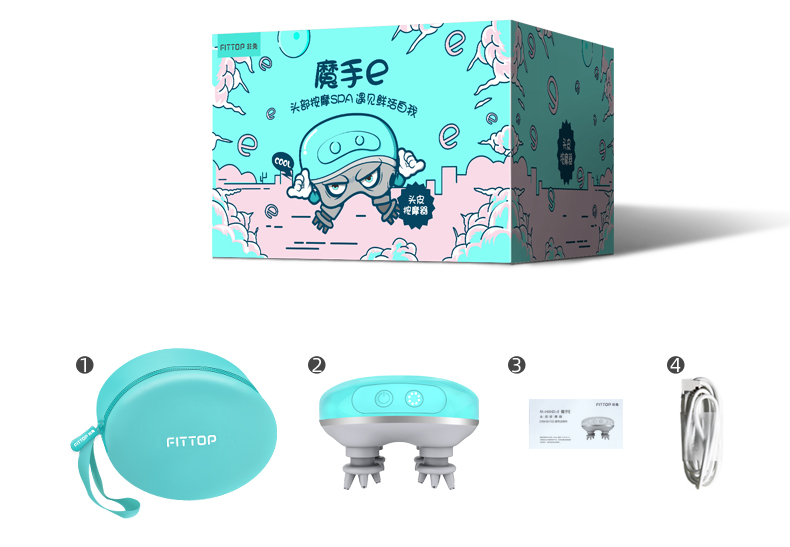 Portable box                     Product            User manual     Charging cable
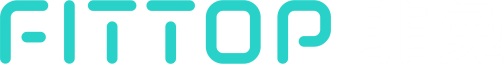 THANK  YOU！